A case of quadriparesis
By 4TH MEDICAL UNIT
  CHIEF PROF.DR.S.PEER MOHAMED M.D,
       ASST PROF.  DR.M.SATHEESH KUMAR M.D,
           DR.C.VIGNESH M.D,
       DR.V.P.PRIYA M.D.
CHIEF COMPLAINTS :-
A 26 year old female Mrs.Muneeshwari, from virudhunagar admitted with the chief complaints of,
 Numbness Of Both Upper And Lower Limb For 3 Months.
  Weakness Of Both Upper And Lower Limb For 3 Months
History of presenting illness
The Patient Was Apparently Normal Before 3 Months. After Which She Developed,
                                      H/O numbness  Of Both upper & Lower Limbs for 3 months, insidious in Onset,symmetrical,starting in the lower limbs ascends upwards involving upto mid thigh and numbness of upper limbs starting distally and ascends proximally involving upto shoulder   in the next 2 months
                   partly able to feel cloth sensation
                   able to feel hot and cold water sensation
                   No h/o band like sensation
                   No h/o root pain,funicular pain
History of presenting illness
H/O weakness of both upper and lower limbs since 3  months,insidious in onset,symmetrical ,involving distal muscles of upper and lower limbs ,progressive to involve the proximal muscles in the next 2 months and static for past 1 month
h/o difficulty in mixing food
h/o aware slippage of slippers
h/o difficulty in standing from squatting position
h/o difficulty in raising the legs above the ground
h/o difficulty in raising the arms above the ground
 No h/o difficulty In rolling over the bed
No h/o difficulty in lifting the head of the pillow
No h/o diurnal variation in the weakness
History of presenting illness :-
No H/O difficulty in appreciating smell
No h/o blurring of vision,double vision,loss of colour vision
No H/O difficulty in eye movements,drooping of eyelids
No H/O difficulty in appreciating sensation over face
No H/O difficulty in chewing food
No H/o deviation of angle of mouth,drooling of saliva,loss of taste
No h/o tinnitus, vertigo,hearing loss
No H/O difficulty in swallowing,nasal regurgitation of food,hoarseness of voice
No H/O difficulty in turning head from side to side
NO H/O difficulty in protruding tongue,making food boluses
History of presenting illness :-
No h/o Giddiness,palpitations,syncope
No h/o headache/LOC/speech/memory disturbances
No history suggestive of bowel and bladder incontinence
Able to perceive bladder fulness
Able to initiate micturition/defaecation
Able to hold urine midstream
History of presenting illness :-
No h/o skin rashes,joint pains,hair loss,early morning stiffness
No h/o altered taste,dental caries,oral thrush,swelling in the cheek
No h/o skin thickening,skin tightening,ulcers,discolouration of digits
No h/o fever
No h/o yellowish discolouration of eyes,skin or urine
No loose stools,blood in stools,abdominal pain ,constipation
No h/o loss of weight /loss of appetite
No h/o swelling in the neck/axilla/groin/night sweats/fever
No h/o bone pains,
PAST HISTORY :-
Not a K/C/O SHTN ,T2dm, Epilepsy, Bronchial Asthma,CAD,CVA,Thyroid disorders
No h/o similar complaints in the past
No h/o drug intake/toxin exposure
No h/o recent vaccination/dog bite/poisoning
H/O BLOOD TRANSFUSION for ANEMIA 3 months back
PERSONAL HISTORY
Mixed Diet 
Normal Bowel & Bladder Habits
Not a known smoker/alcoholic

 FAMILY HISTORY:
       No h/o similar illness in the family

   OCCUPATIONAL HISTORY:
     She is a home maker
MENSTRUAL AND MARITAL HISTORY
Age at menarche-13 years
Had regular cycles,5/28 days cycle
P2l2a0
Spontaneous conception 
no h/o treatment for infertility
No h/o previous abortions
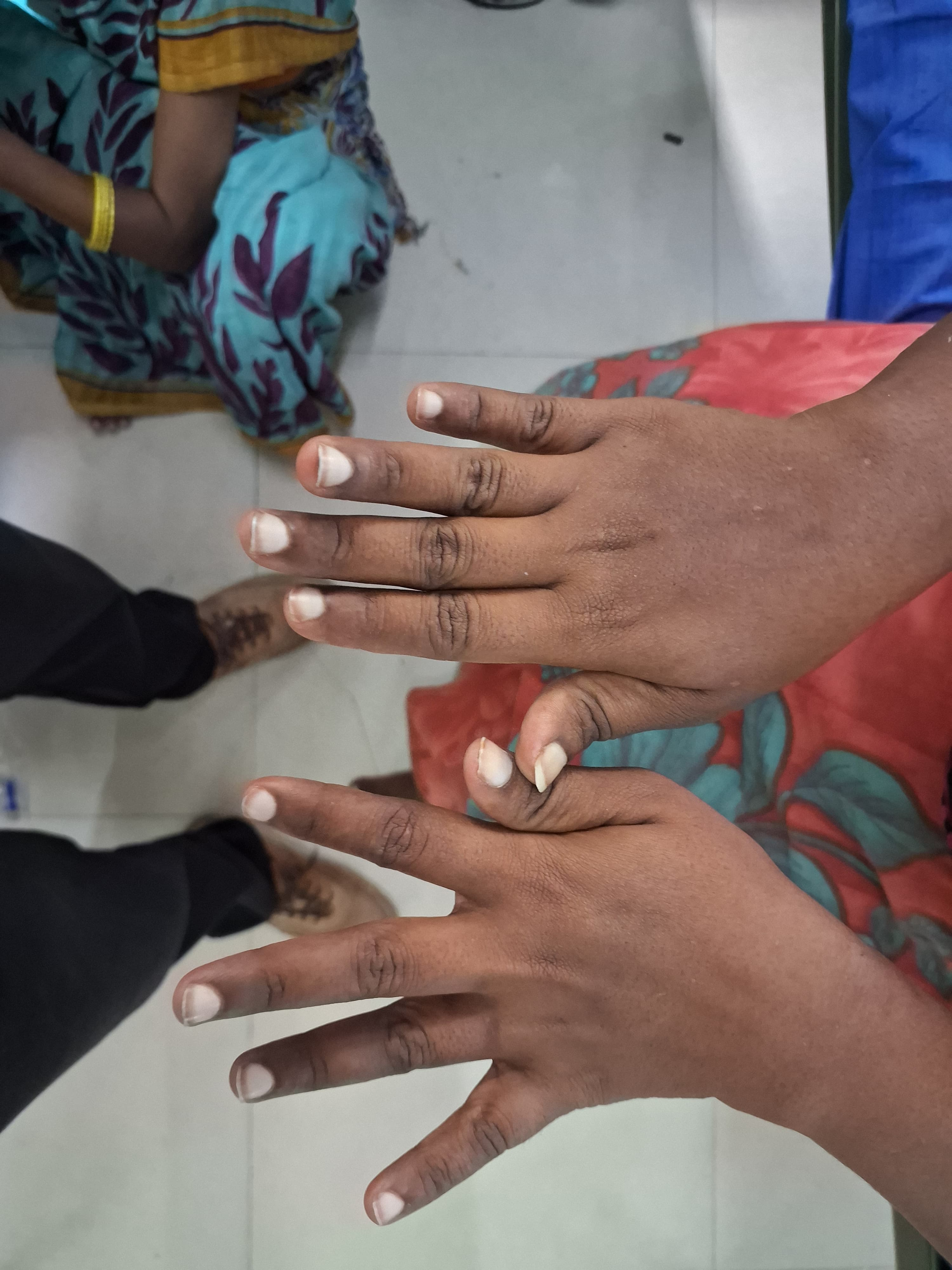 ON EXAMINATION :-
Pt conscious,oriented
Moderately built and moderately nourished
Pallor +
No icterus
No cyanosis
No clubbing
No pedal edema
No generalized lymphadenopathy
Leukonychia +
VITALS :-
BP – 110/70 mmhg
PR – 82 bpm
RR-14 cpm
SpO2 – 98 %  @ room air
SYSTEMIC EXAMINATION :-
CVS – S1,S2 +, 
       NO MURMURS
RS – BAE+,NVBS+
P/A – SOFT, BS+
CNS EXAMINATION Higher mental functions
Conscious 
Oriented to time , place and person 
Right handed person
Memory- immediate, recent and remote memory – normal
Intelligence – normal
Speech- fluency, comprehension and repetition – normal
Cranial nerve examination
I – Able to perceive olfactory stimulus in both sides equally 
II -
III,IV,VI – Extra ocular movements –full in both eyes
                No squint or ptosis
                Direct and indirect light reflex – normal on both eyes
                Accomodation reflex normal on both eyes

V – Touch, pain, temperature sensation equal on both sides of the face
       Able to clench the teeth equally on both sides
      Corneal and conjunctival reflex  normal on both sides
      Jaw jerk - absent
VII – Wrinkling of forehead + on both sides
         Able to close both eyes tightly against resistance 
         Nasolabial fold  not obliterated
         NO  Deviation of angle of mouth
         Taste sensation in anterior 2/3 of tongue – normal
         lacrimation +
    
VIII- Rinnes test -ac > bc in both sides
        Webers test- no lateralisation
        ABC – normal
IX, X – Uvula in midline , no deviation 
            Gag and palatal reflex normal

XI – Able to turn head side to side against resistance 
        Able to flex the head forward against resistance 
        Shrugging of shoulder normal on both sides

XII – Tongue – normal in size , no wasting/ fasciculation
         No deviation of tongue
         Power – normal
Motor system
BULK:
         EQUAL ON BOTH UPPER AND LOWER LIMBS.
Reflexes
CNS EXAMINATION
No neck stiffness
Kernig’s and Brudzinski sign – negative

Autonomic system examination -Normal
INVESTIGATIONs
INVESTIGATIONs
INVESTIGATIONs
CHG WITH PS – 
                  HYPOCHROMIC MICROCYTIC ANEMIA. RETIC COUNT – 0.9%
USG ABDOMEN AND PELVIS – 
                  NIL SIGNIFICANT ABNORMALITY NOTED.
INVESTIGATIONS
MRI BRAIN WITH SPINE SCREENING :-
       NO SIGNIFICANT ABNORMALITY NOTED

OPHTHALMOLOGICAL EVALUATION:
                                     NORMAL FUNDUS
DISCUSSION…..